Multiples of 9 (part 2)
Complete the questions on each slide.
To help you, the resources on the screen can be dragged and moved.
The slides are increasingly challenging. Look for these signposts to see if it is relevant for you.
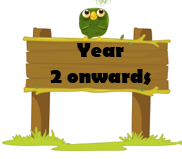 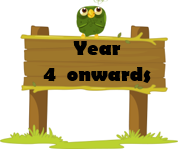 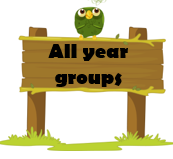 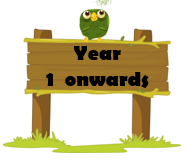 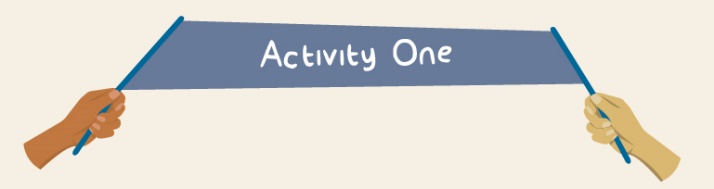 Use the digits to make multiples of 9
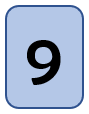 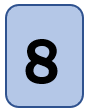 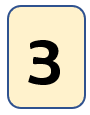 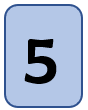 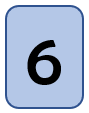 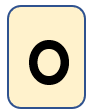 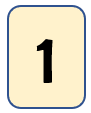 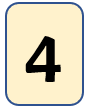 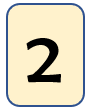 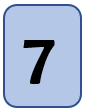 Remember the digits total 9 and you can flip the digits to find another multiple.
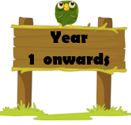 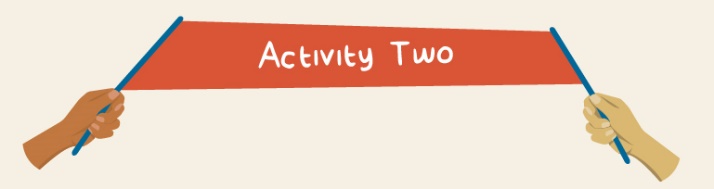 1.
2.
3.
4.
5.
6.
7.
8.
9.
10.
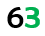 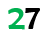 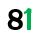 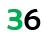 Drag the numbers to put them in order from smallest to largest.
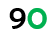 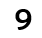 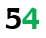 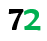 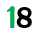 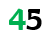 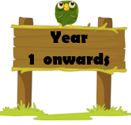